Бланки ОГЭ-2017
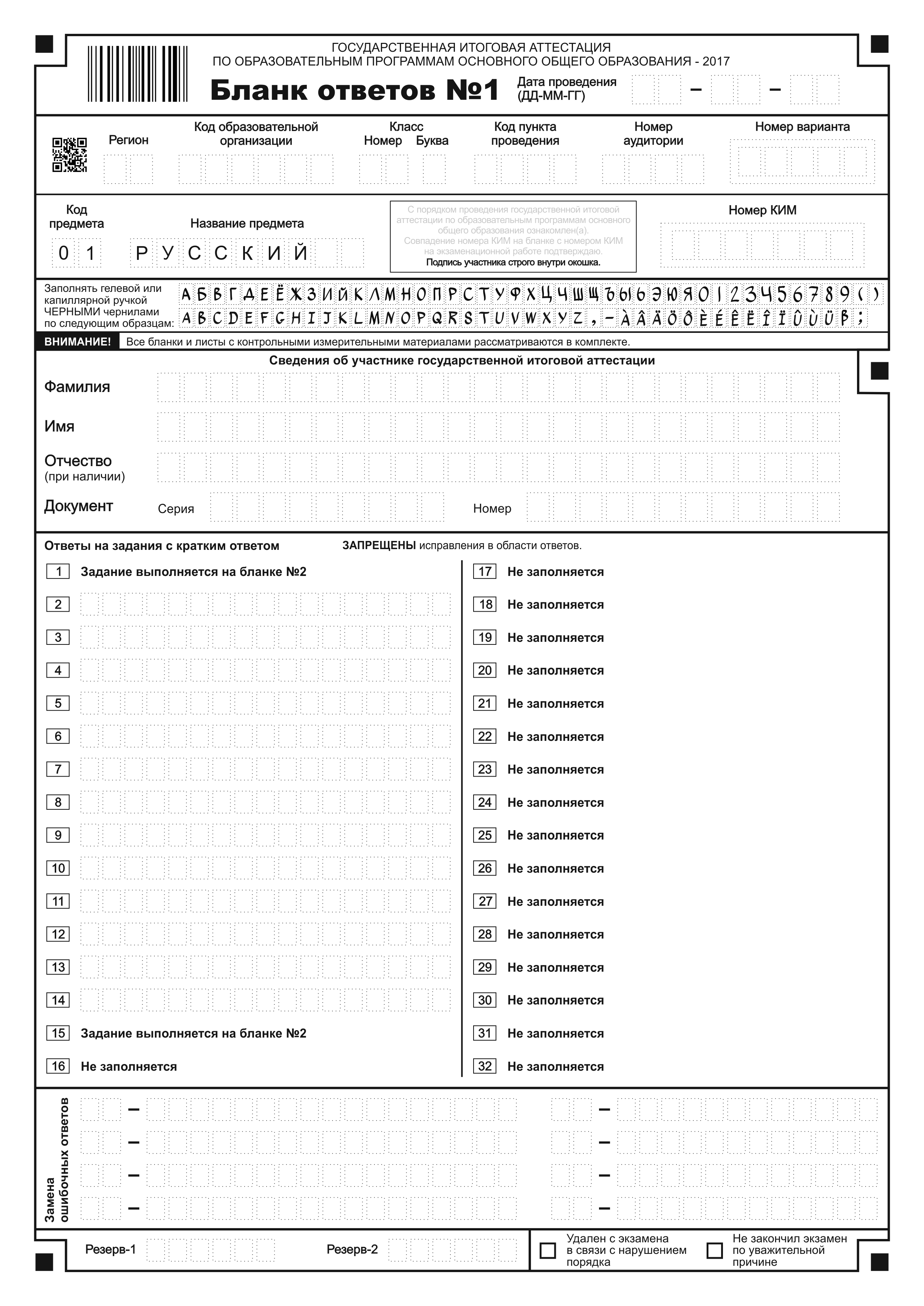 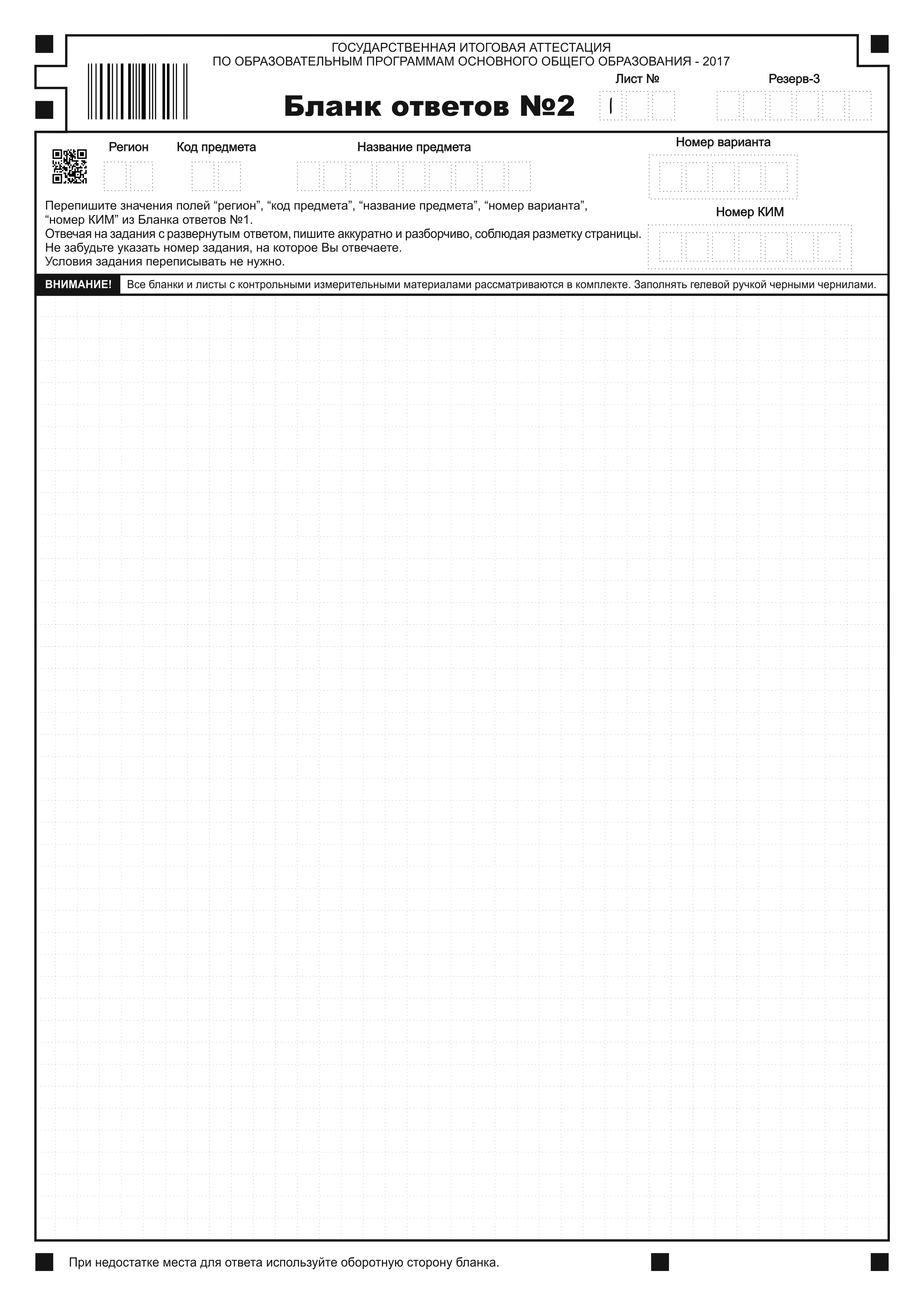 Дополнительный бланк ответов №2
Физика. Дополнительный бланк ответов №2
Иностранный язык
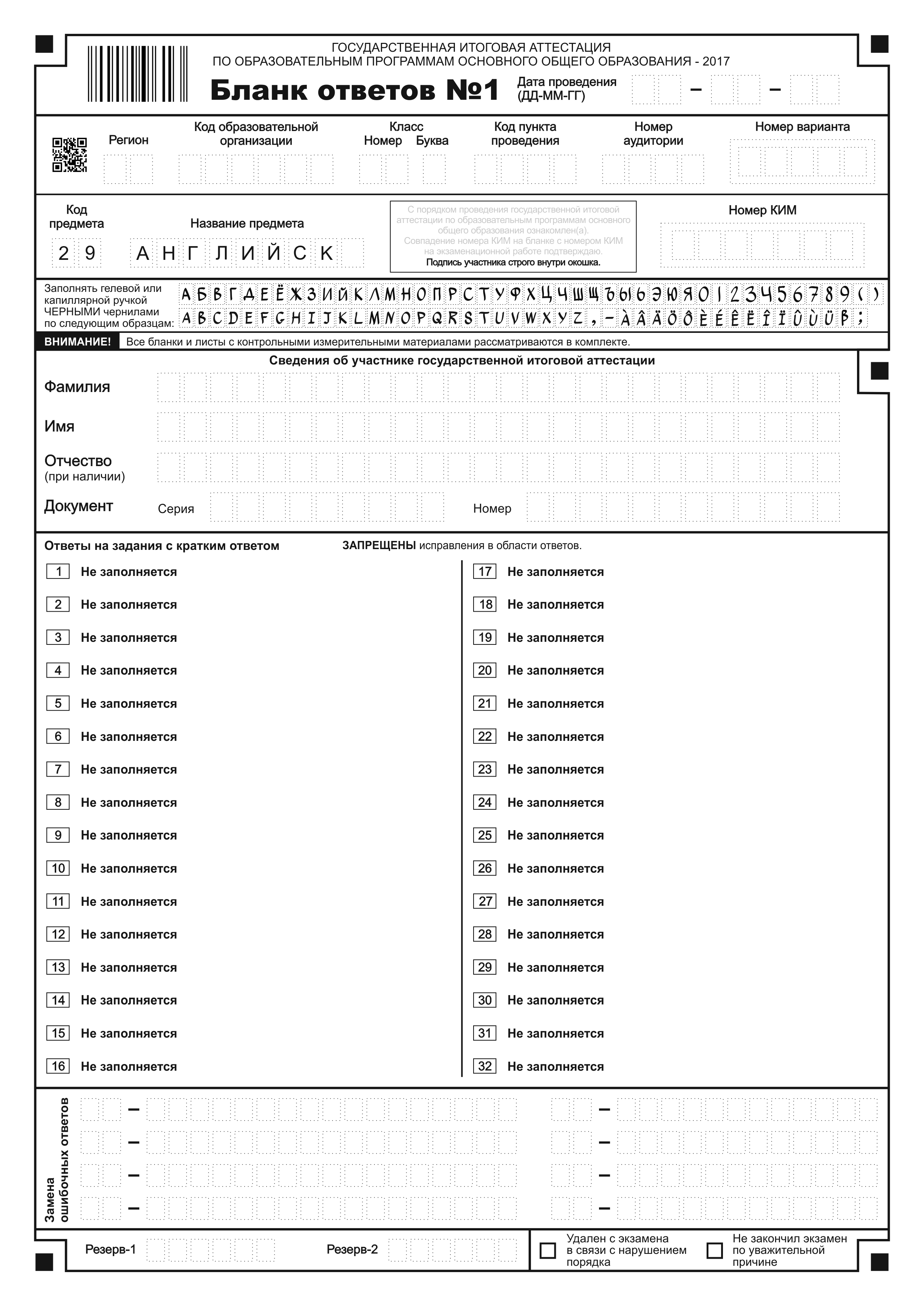 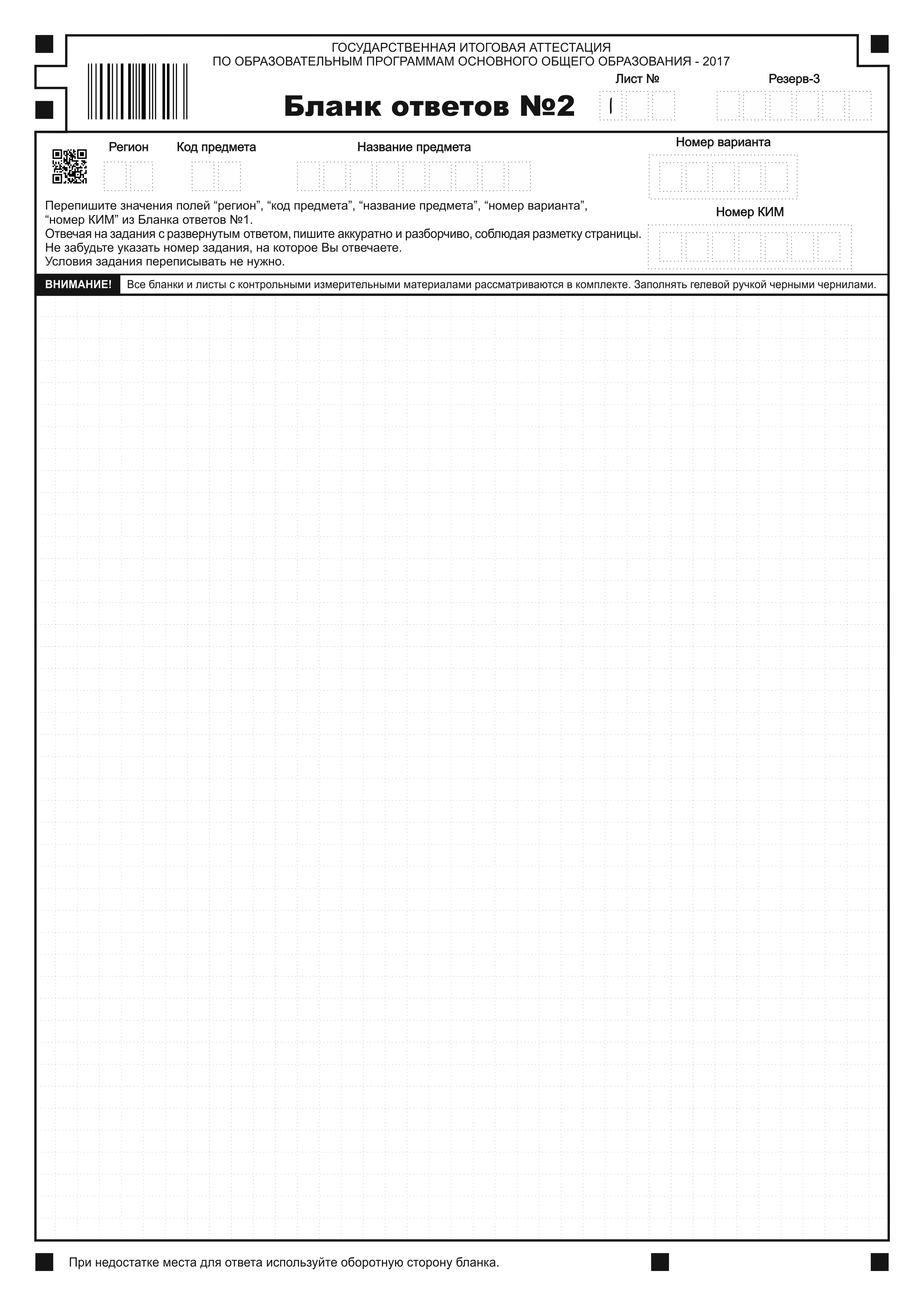 Бланки ГВЭ-2017
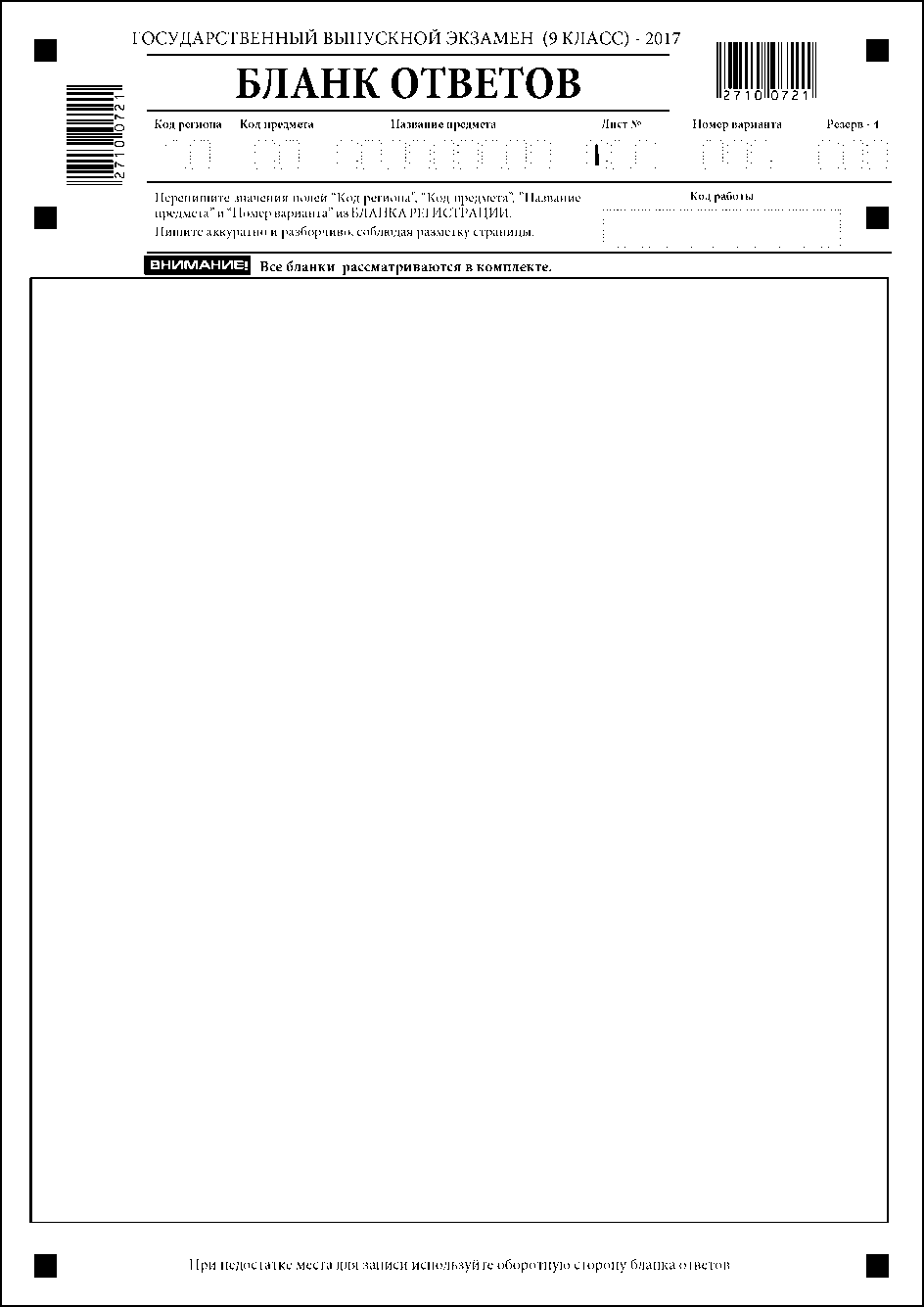 Дополнительный бланк ответов ГВЭ
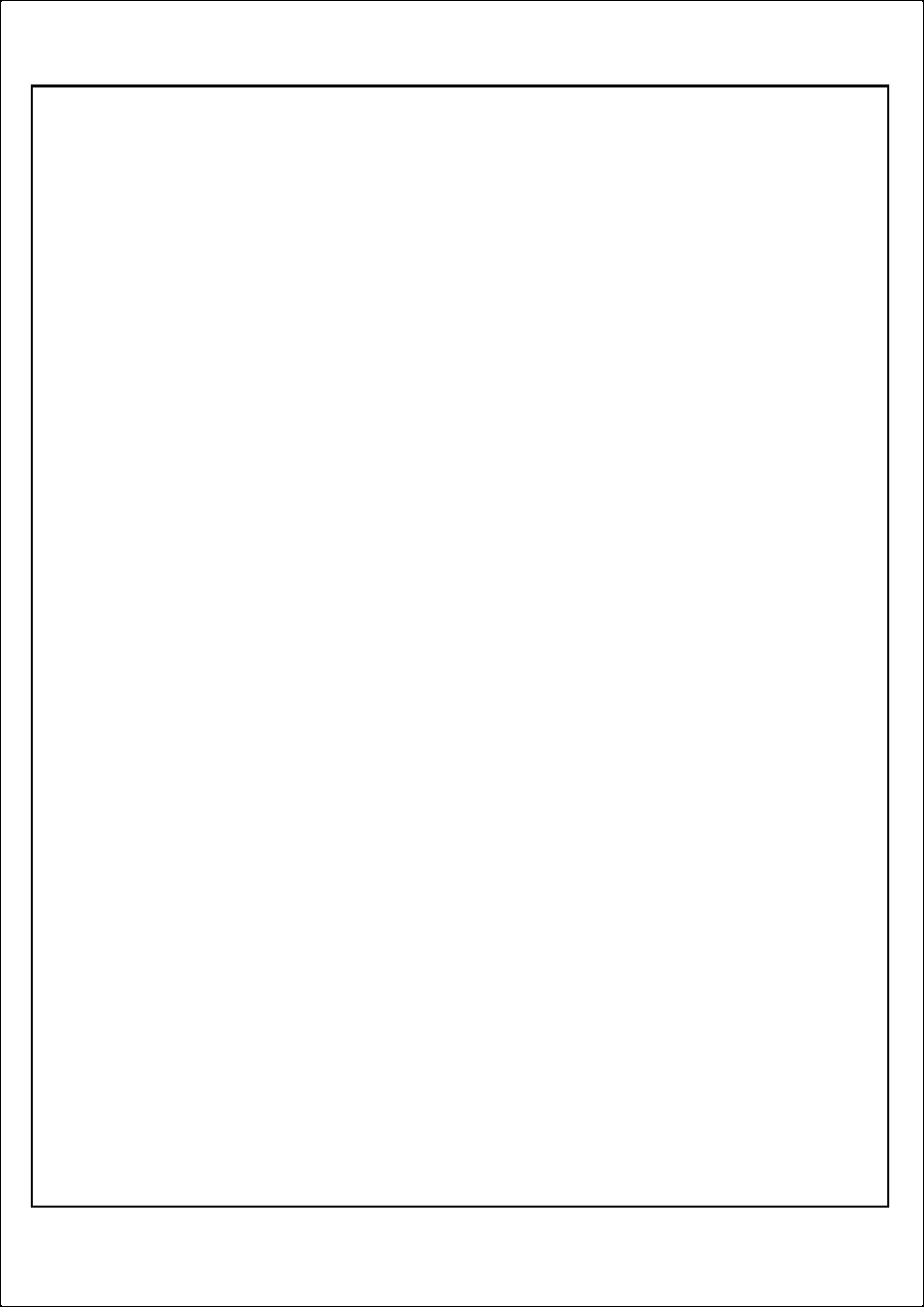 Пакет руководителя
Пакет руководителя
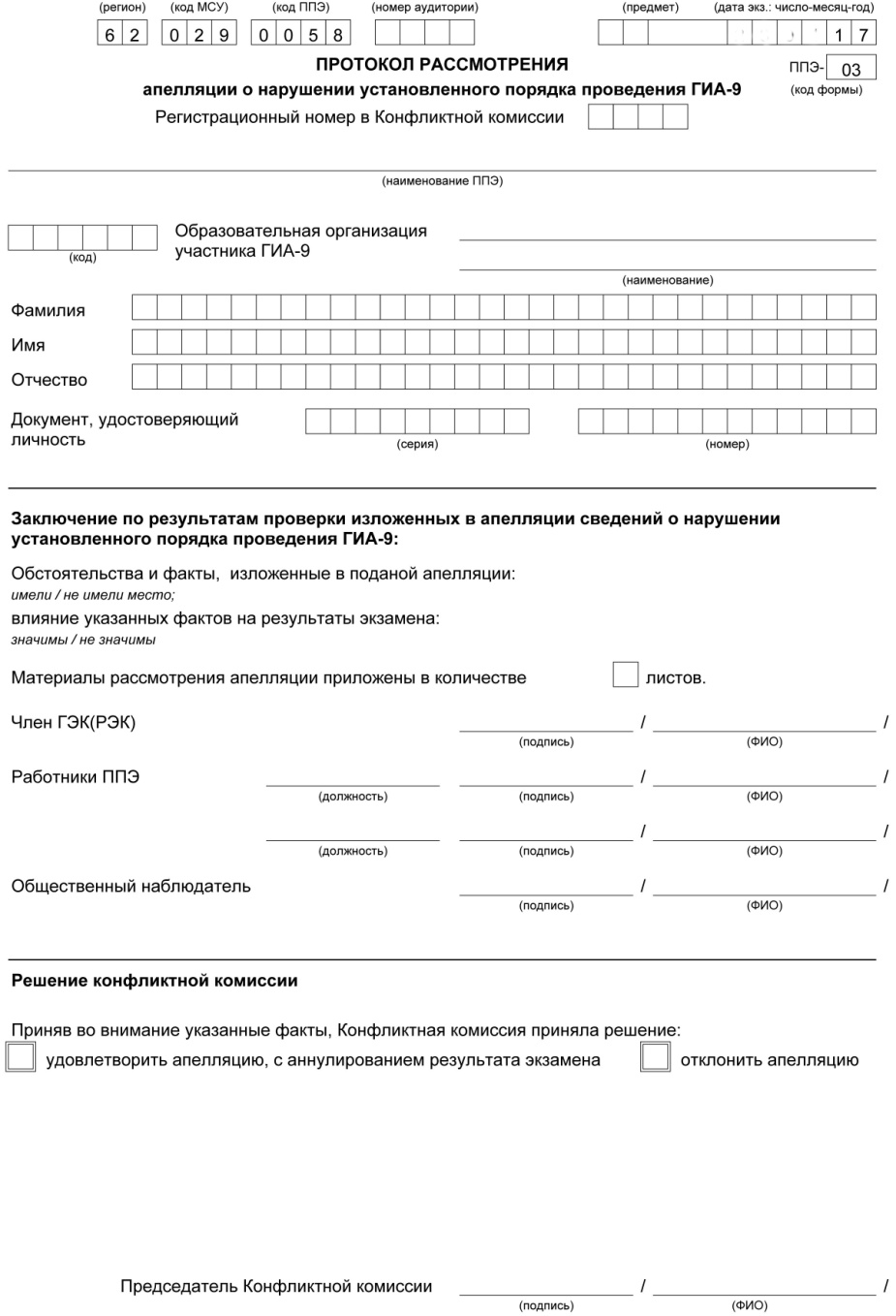 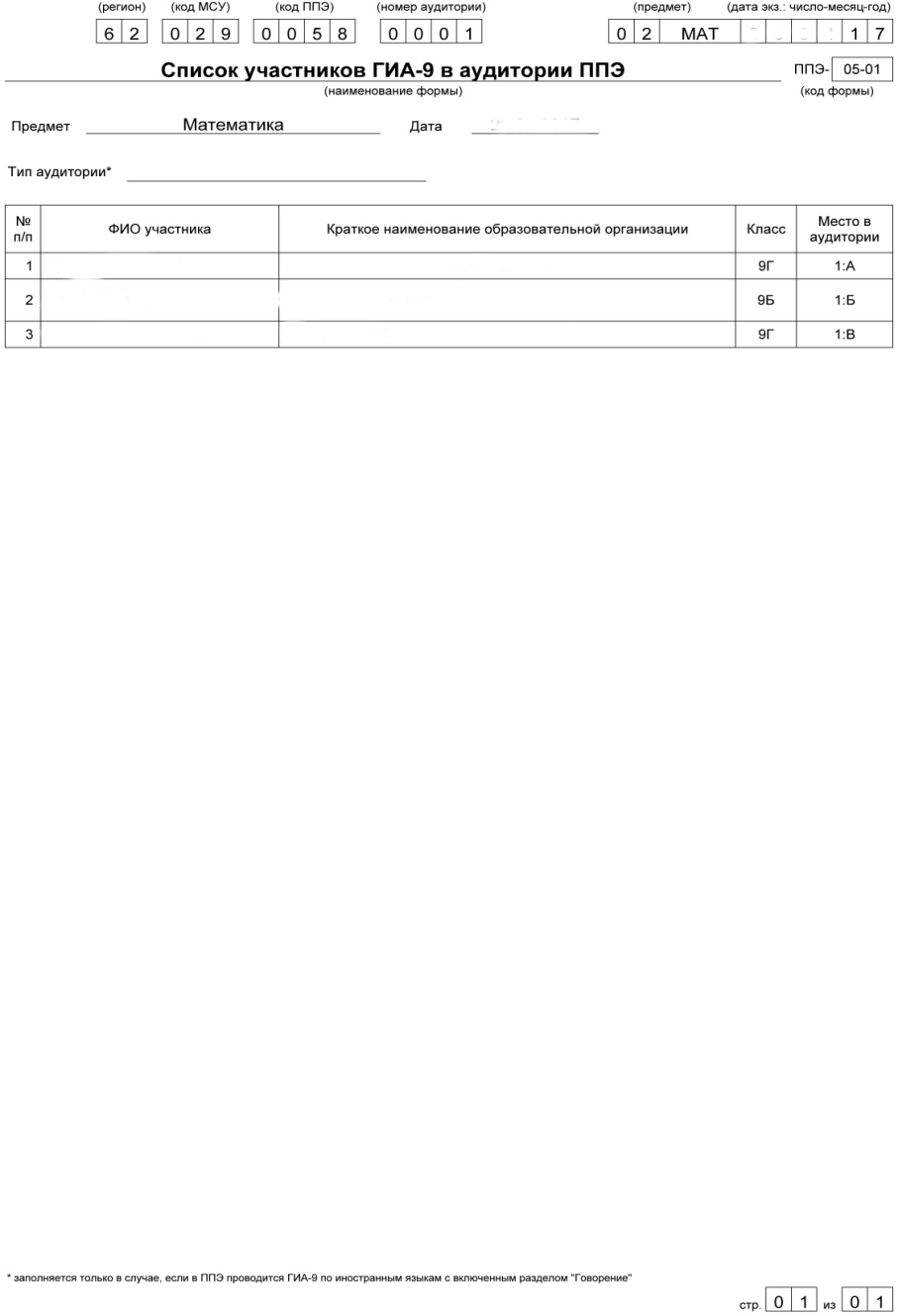 Пакет руководителя
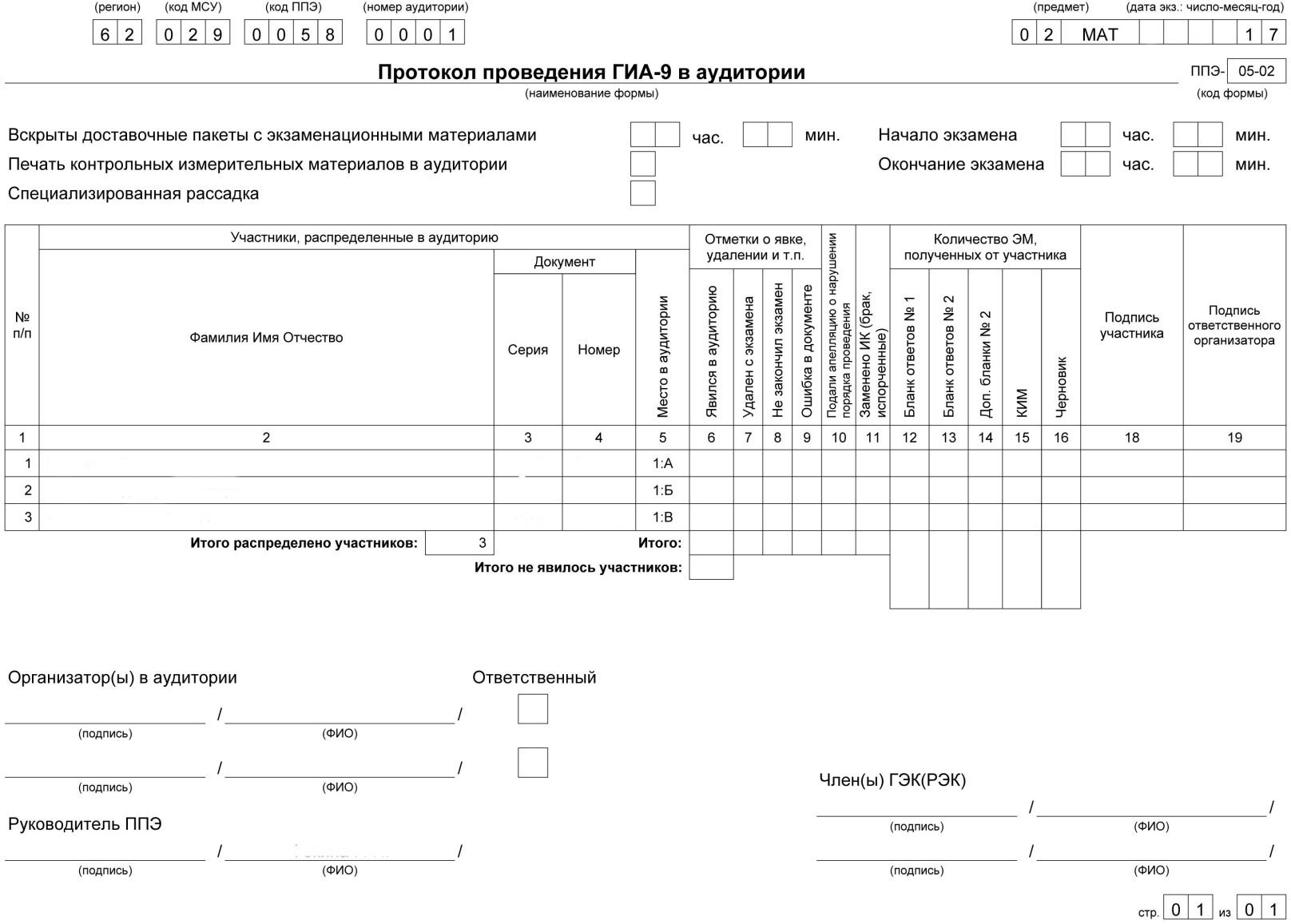 Пакет руководителя
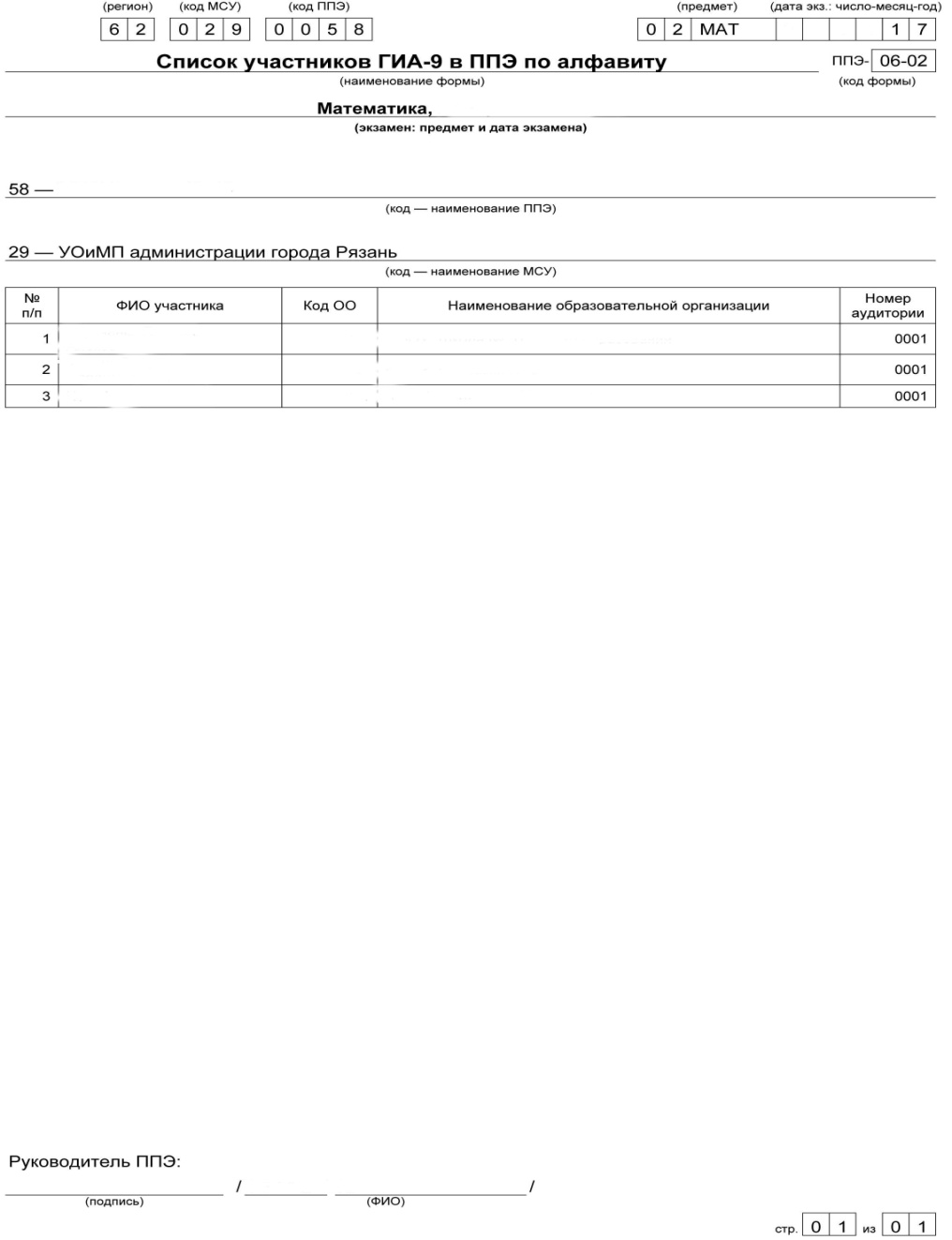 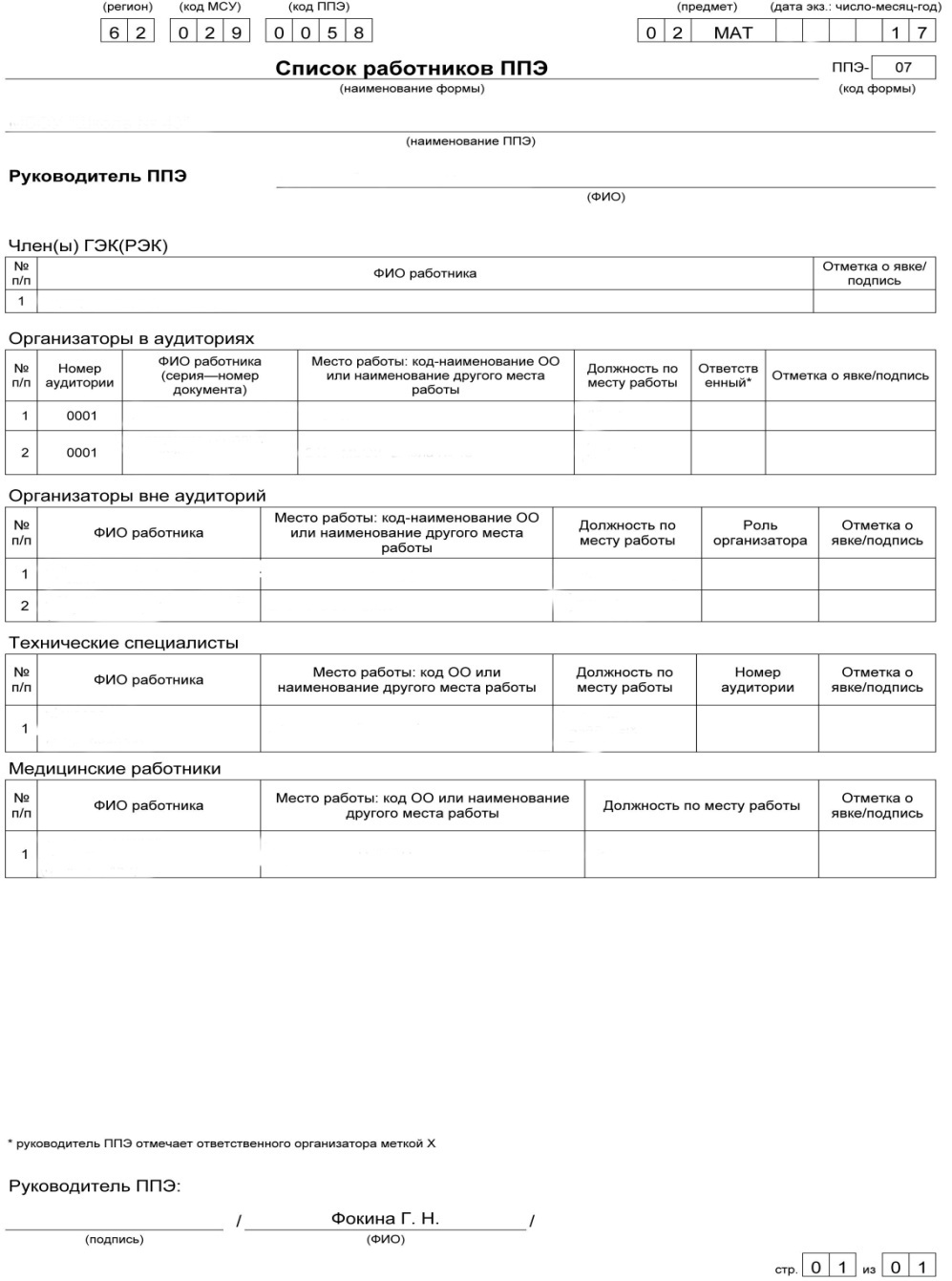 Пакет руководителя
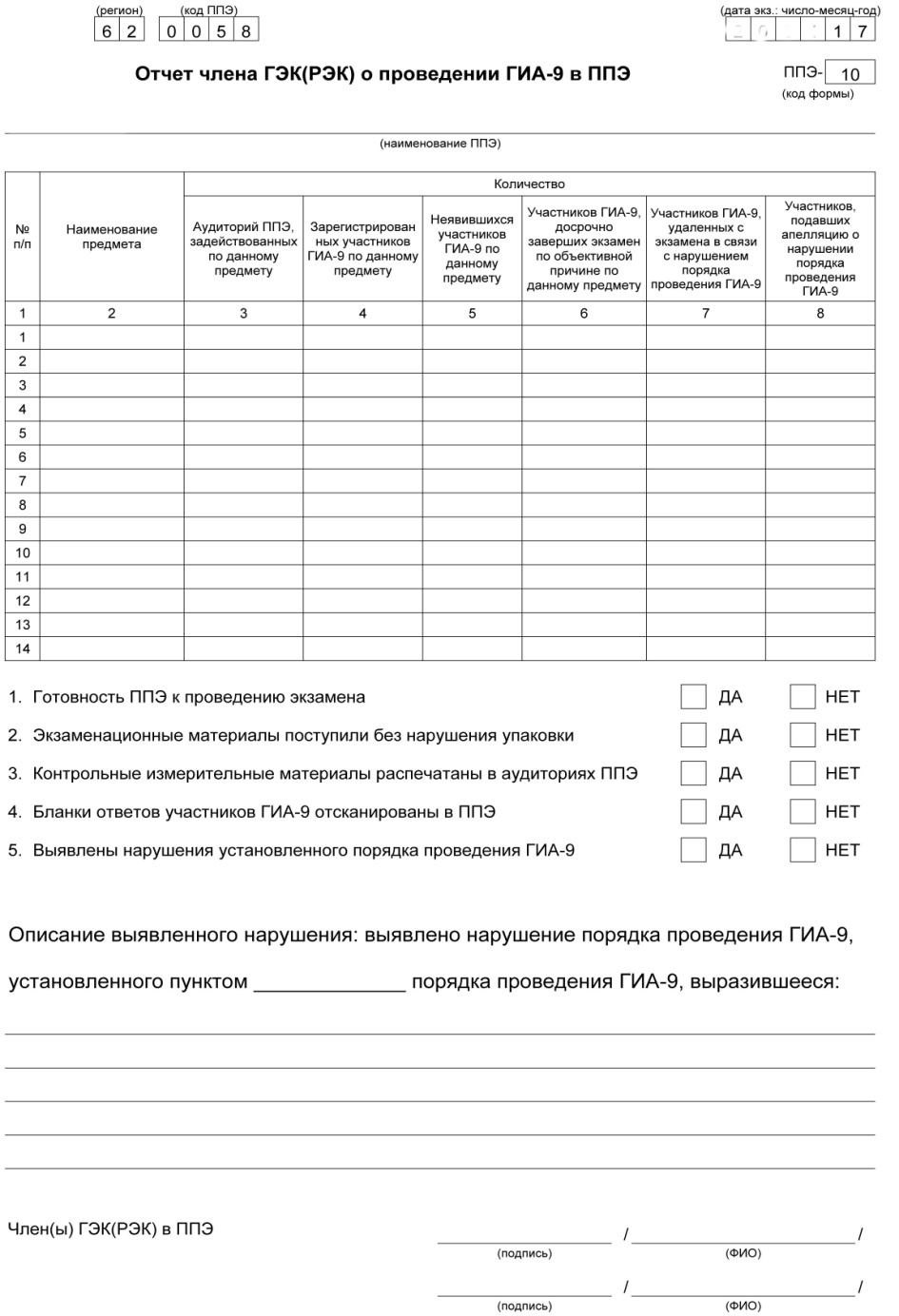 Пакет руководителя
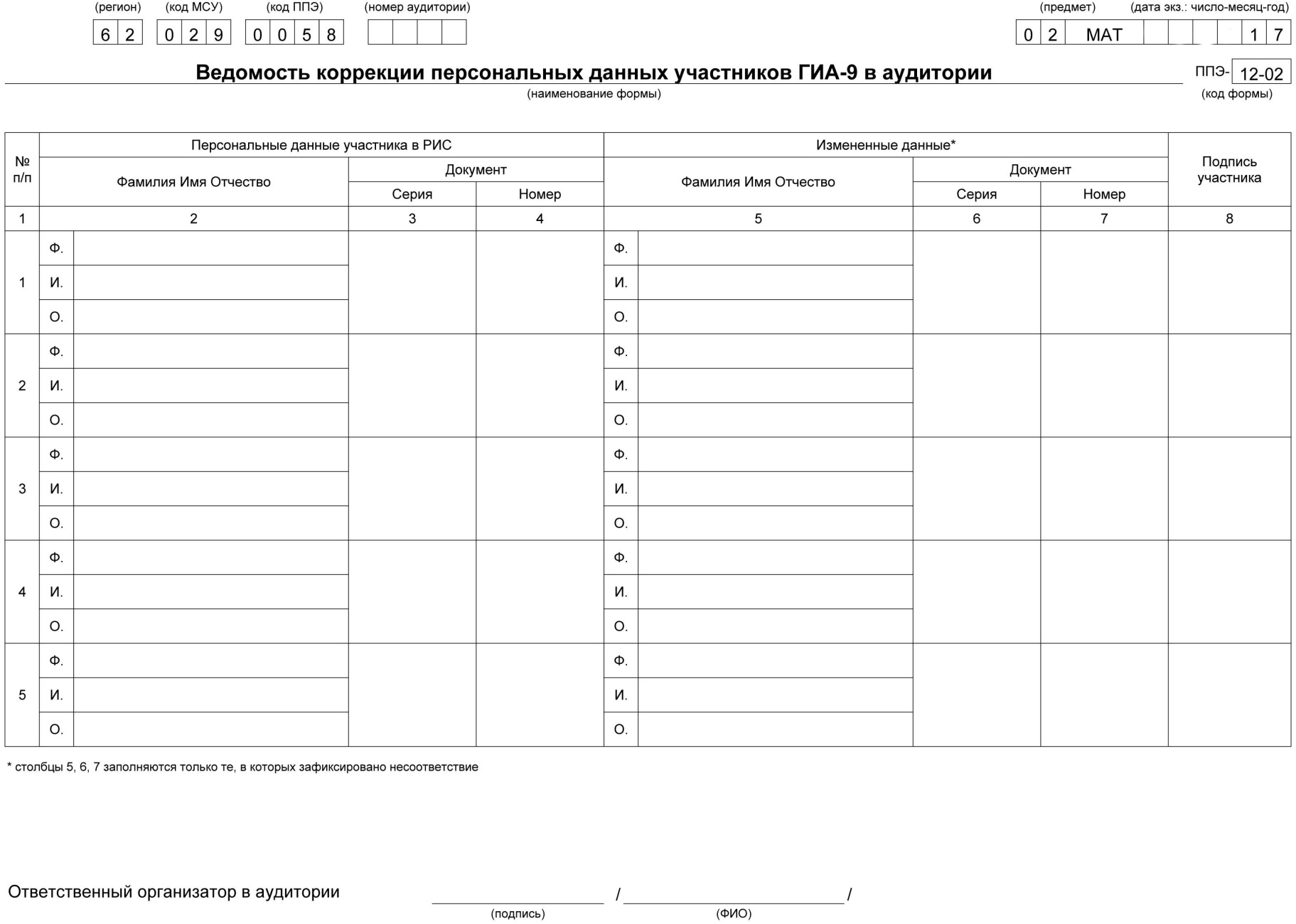 Пакет руководителя
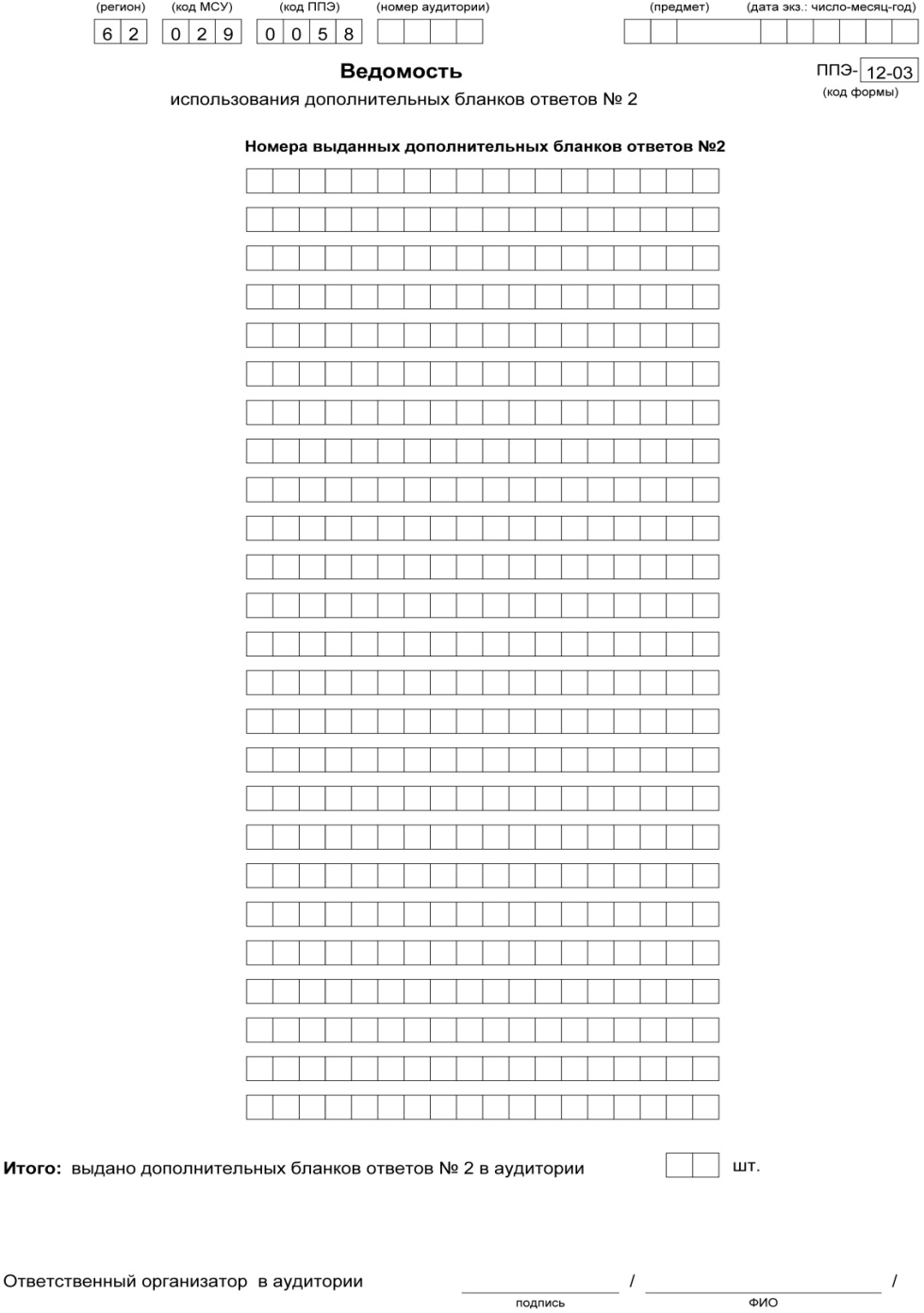 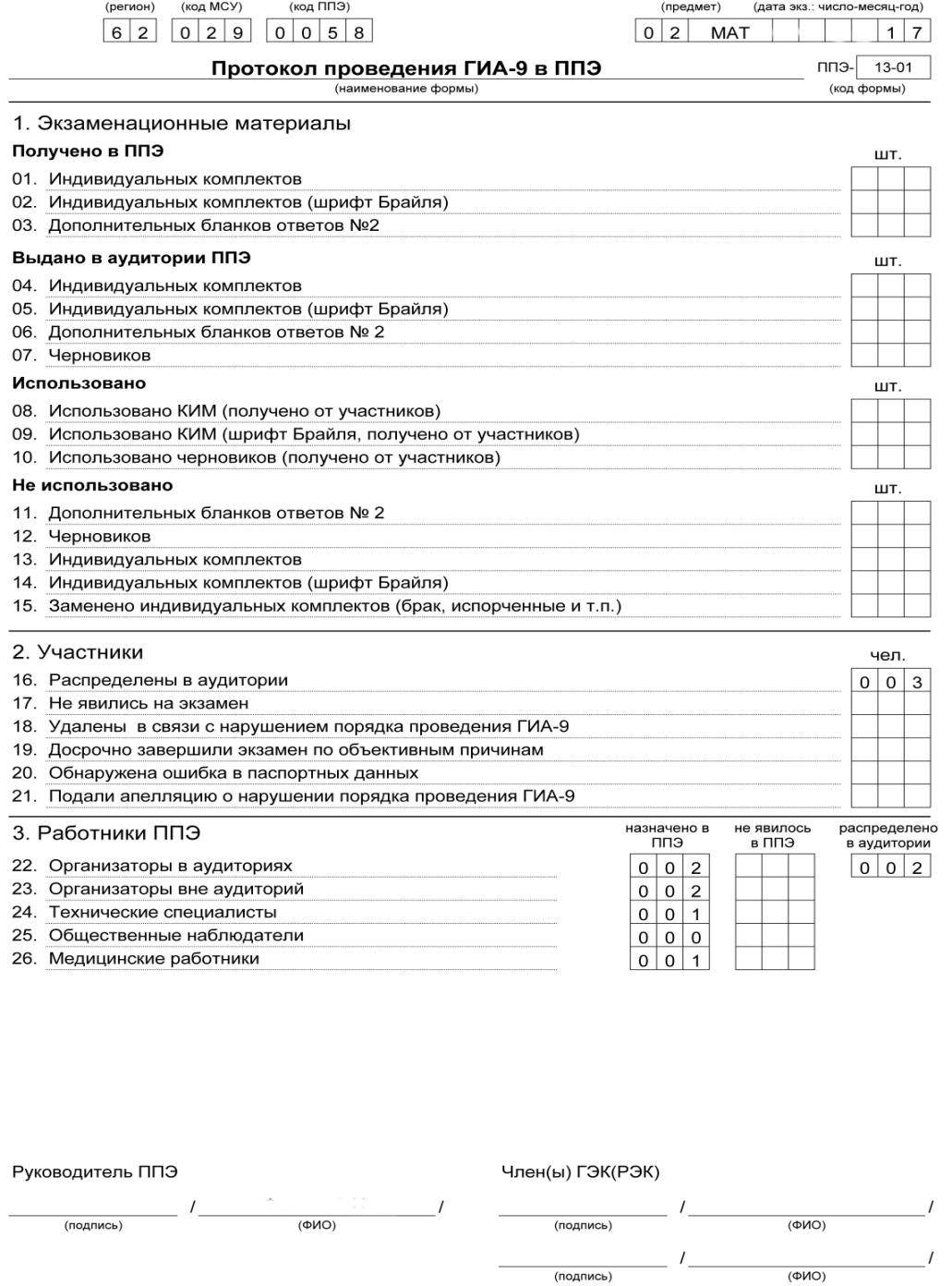 Пакет руководителя
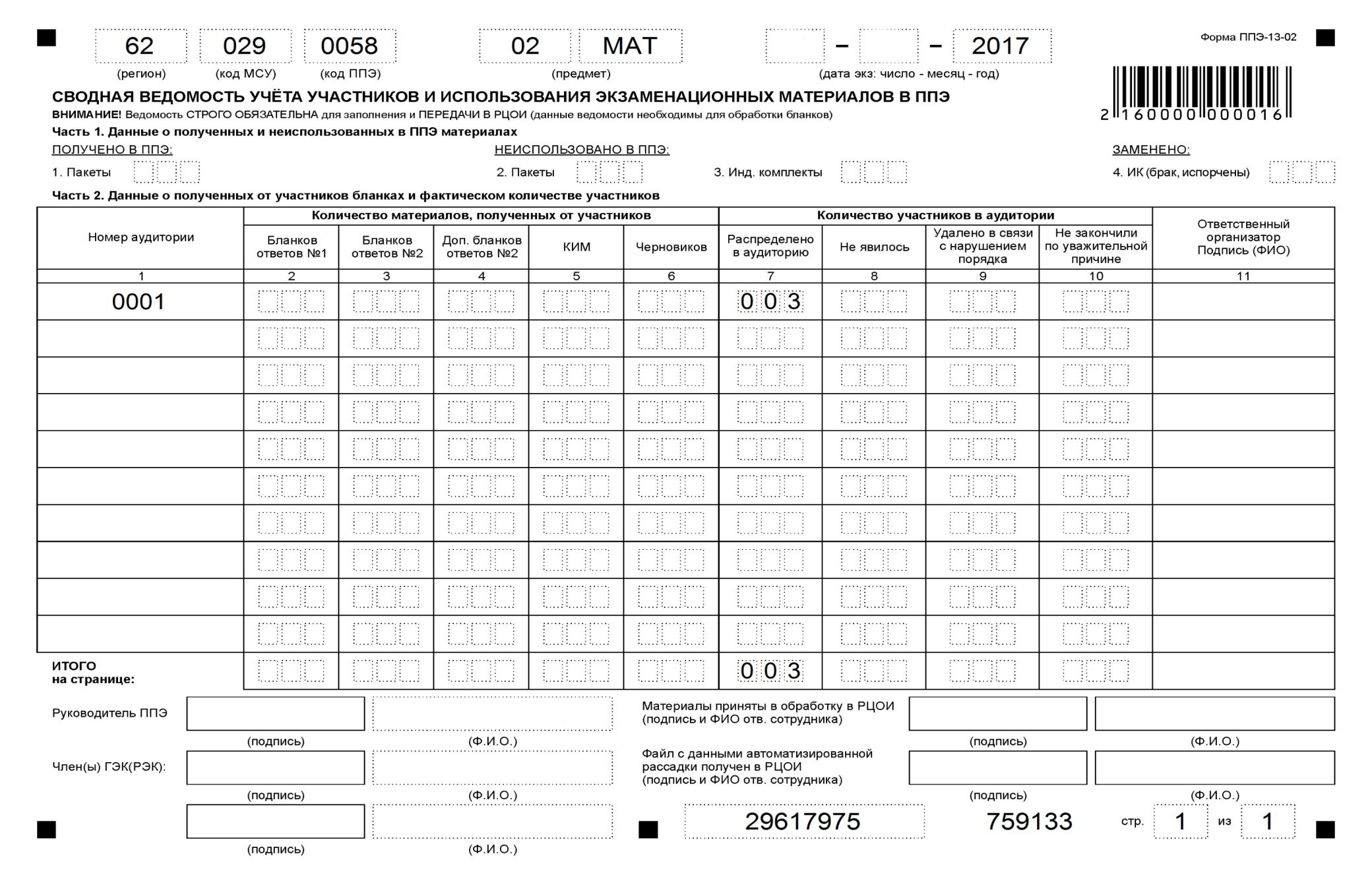 Пакет руководителя
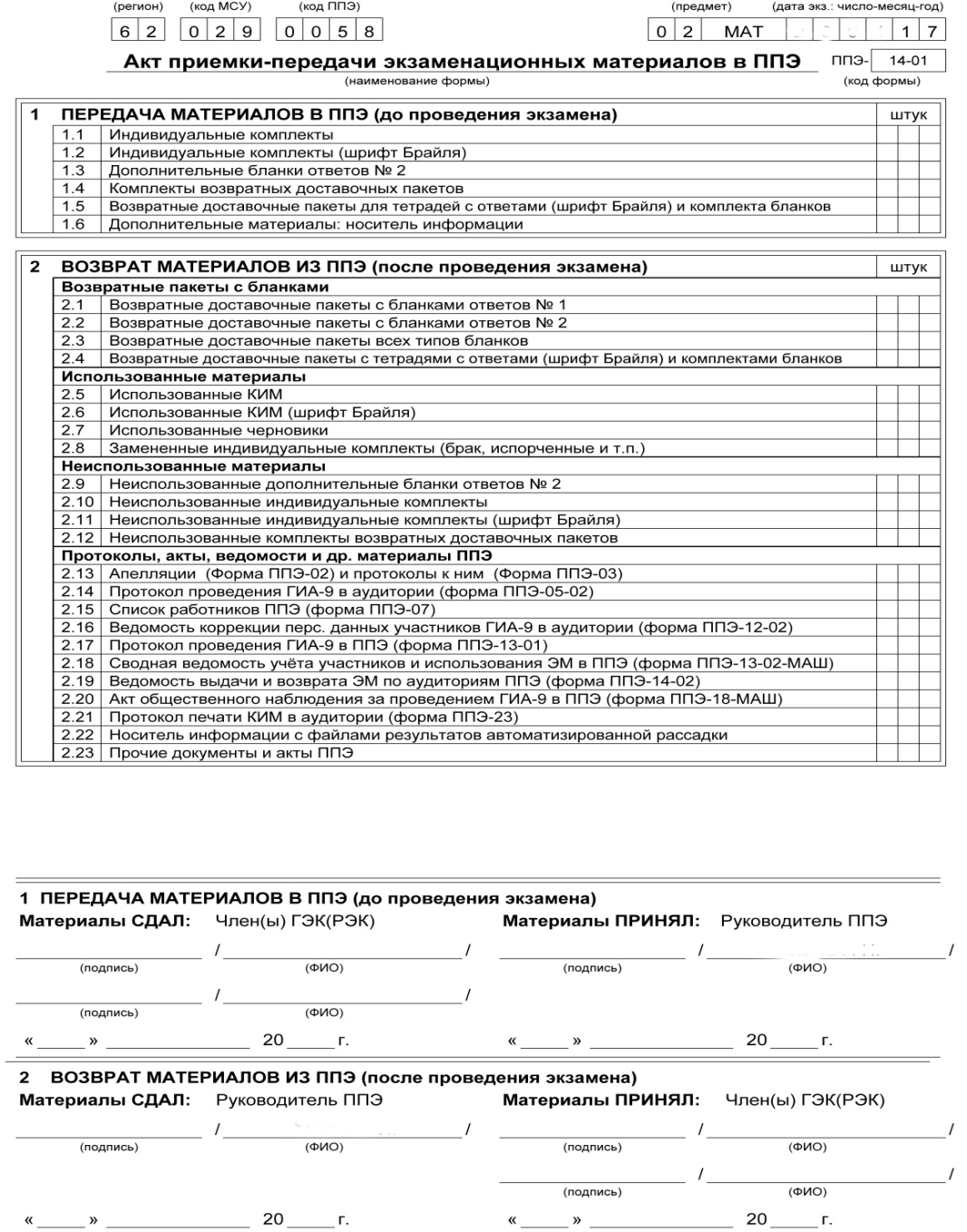 Пакет руководителя
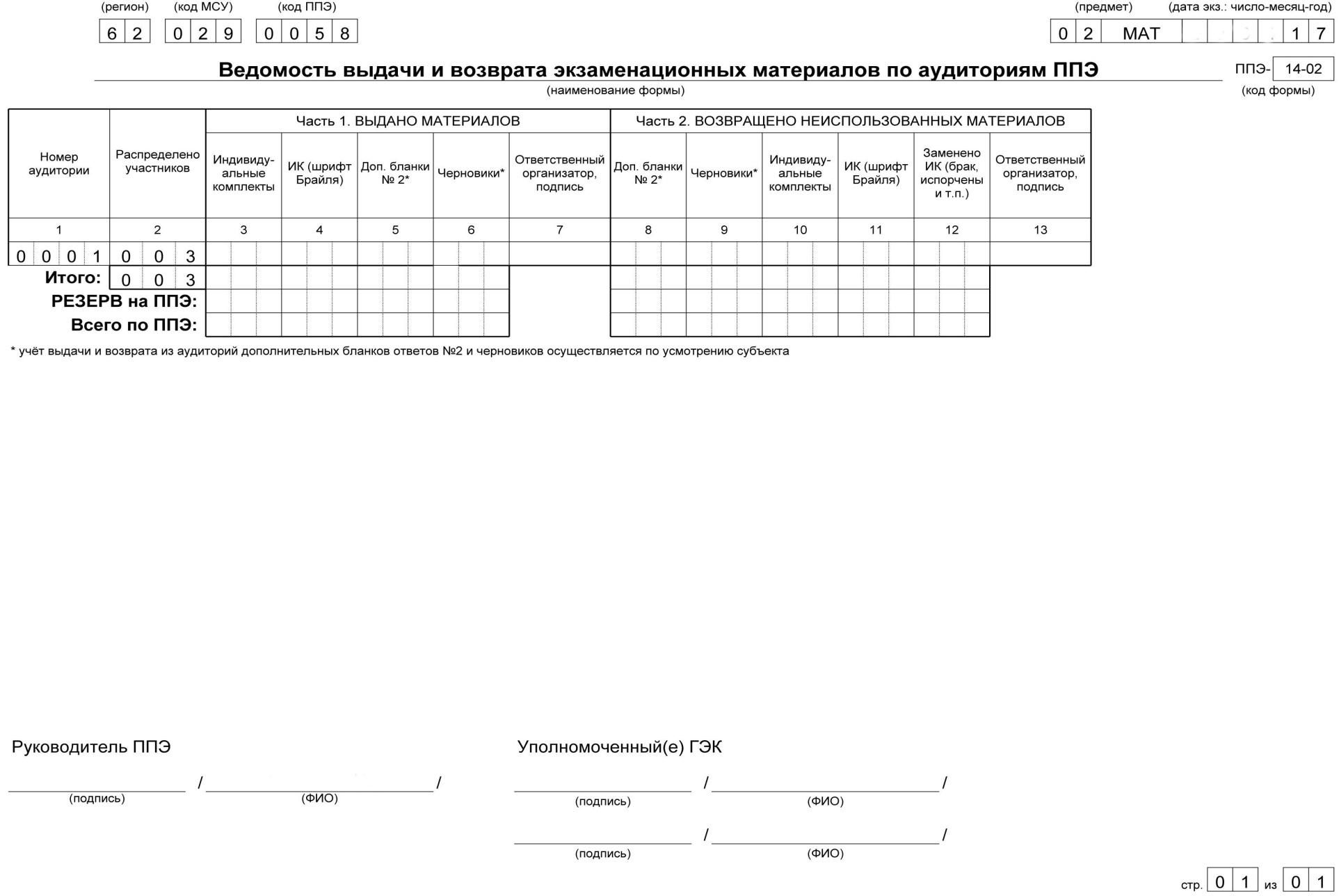 Пакет руководителя
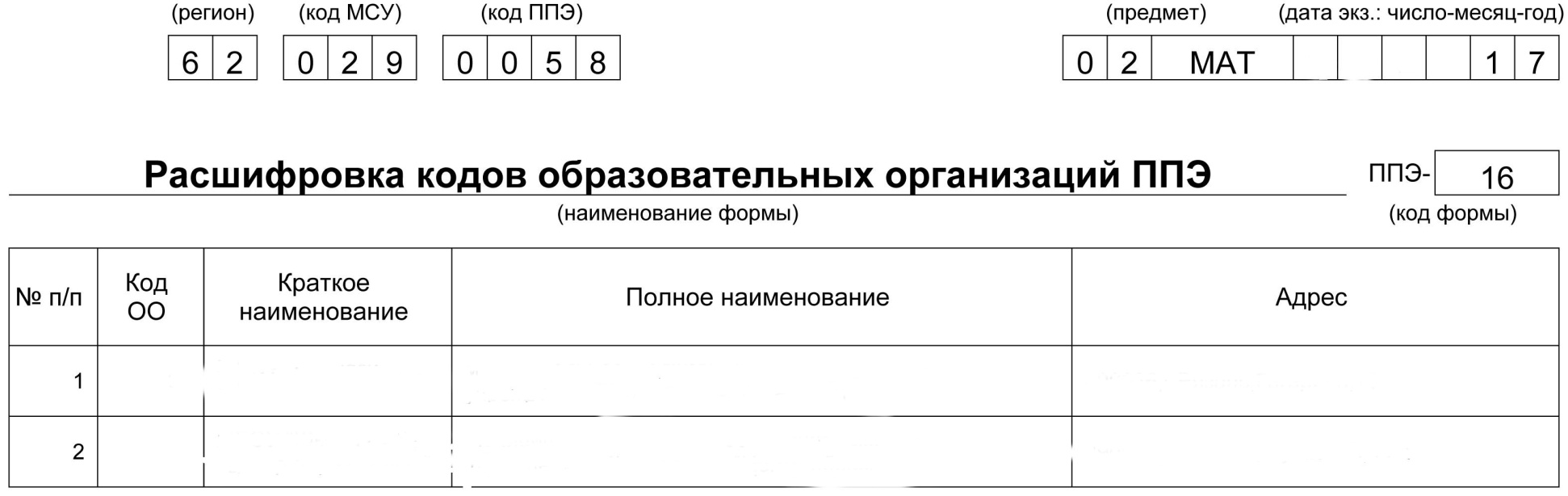 Пакет руководителя
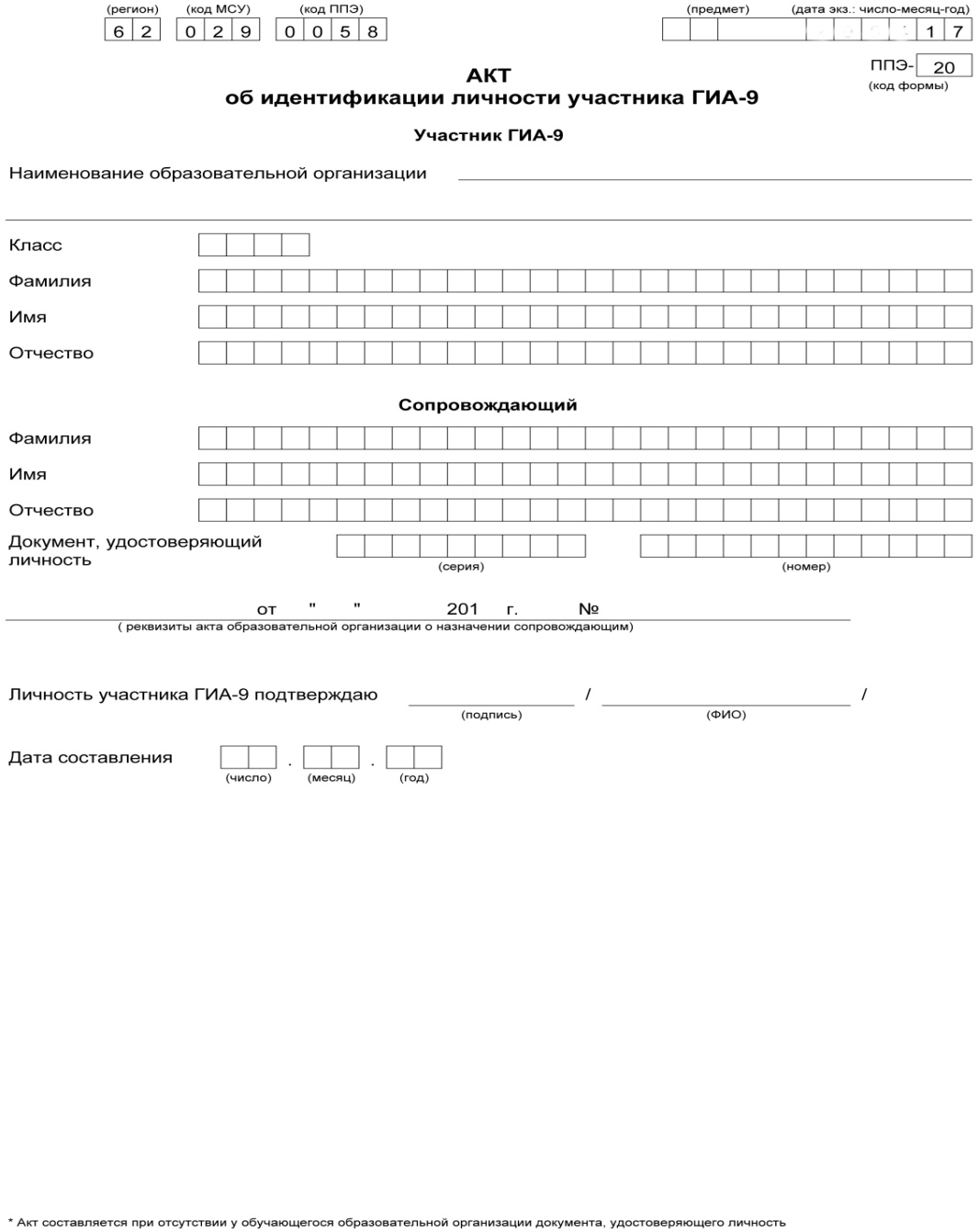 Пакет руководителя
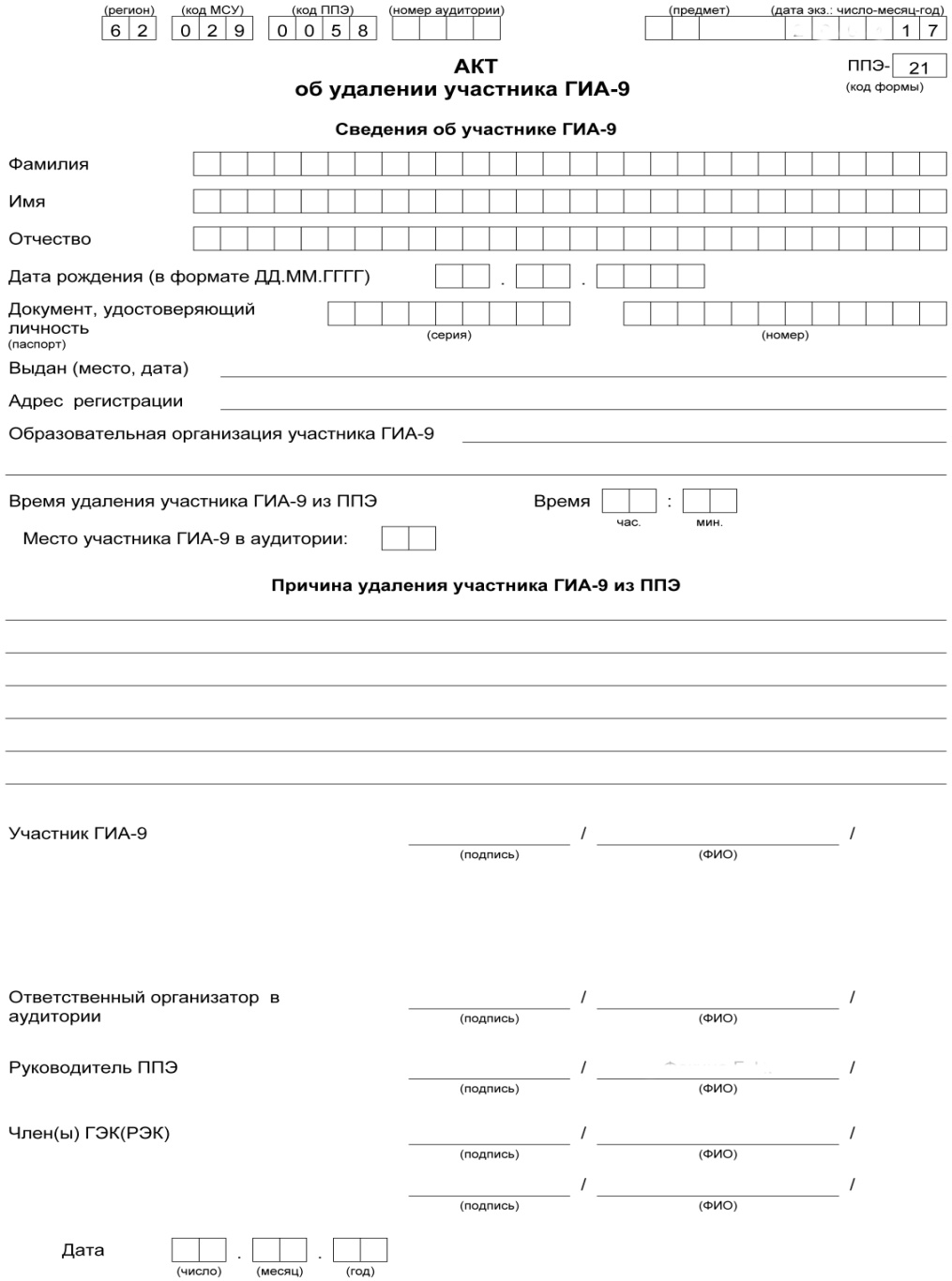 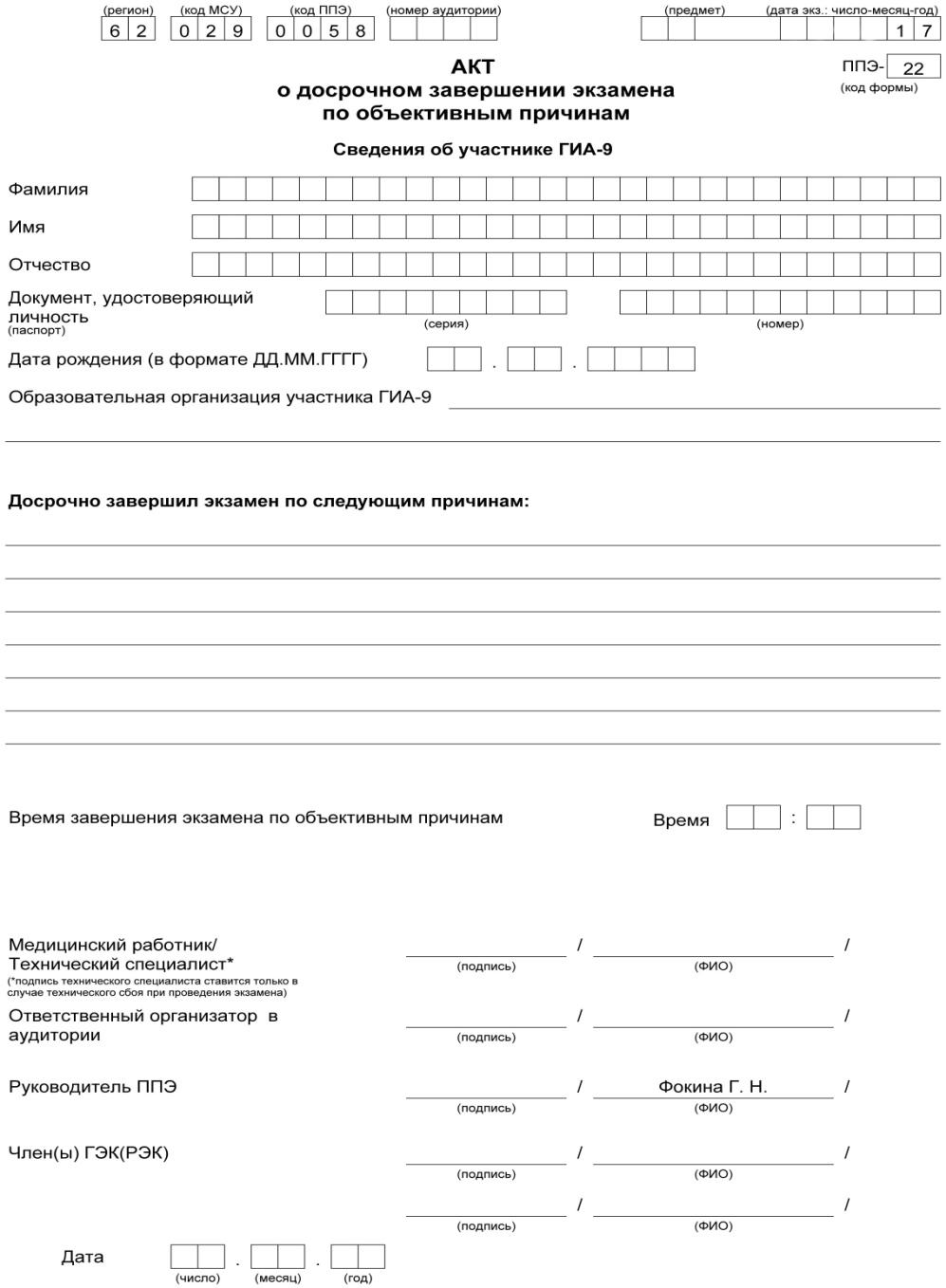 Адрес электронной почты для направления в РЦОИ сканов бланков ответов, протоколов ПК и форм ППЭ
BLANKS-GIA9@MAIL.RU